NC Public Libraries
are transforming lives everyday by providing access to technology, early literacy programs and career development resources to local communities. Here’s a look at how many lives we’ve touched in the past year and we’ve got even more planned this year!
NC Libraries are learning centers
library programs were attended by
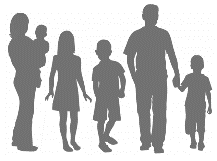 Last year
2.7 million
126,583
people
3,945
Workforce development programs
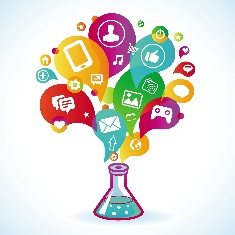 39,069
Programs for teens and adults
86,008
Early literacy programs
Libraries
 offered:
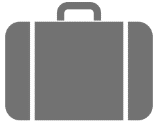 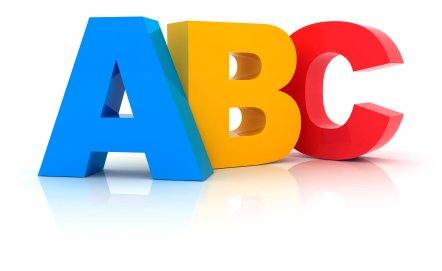 NC Libraries are technology hubs
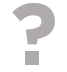 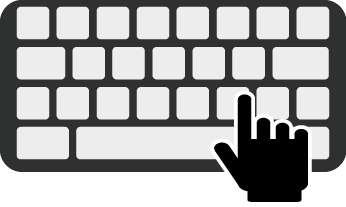 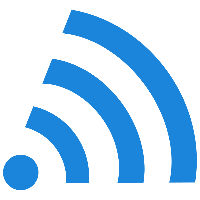 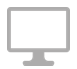 Assistance
Access
11,470
1.9 million
9,340,714 Computer uses
1,927,895 Wi-Fi sessions
Technology questions answered
Technology classes offered
NC Libraries provide Access to Millions of resources
52,564,479 items circulated
35,523,633 library visits
5,145,297 active library users

That’s more
than half of
NC residents.
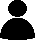 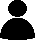 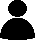 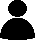 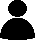 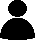 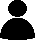 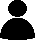 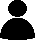 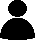 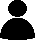 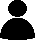 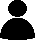 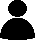 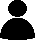 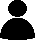 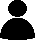 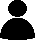 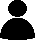 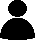 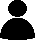 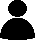 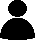 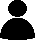 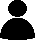 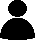 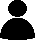 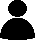 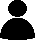 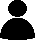 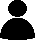 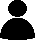 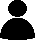 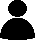 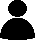 That’s over 5 items per NC resident.
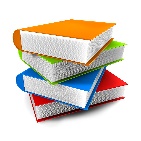 That’s more than 3 visits per resident.
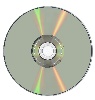 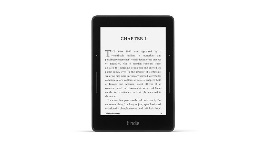 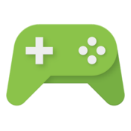 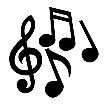 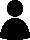 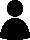 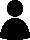 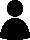 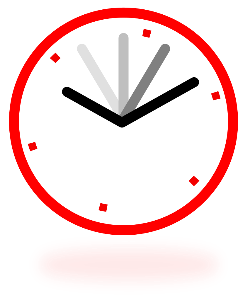 A NC library card gets you access to over 483,491,528 items including e-books, audiobooks, movies, music and much more!
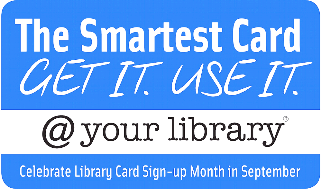 You can access library materials 24/7! Download ebooks, stream films, or learn a language all through the library’s website.
This flyer was created to celebrate National Library Week! April 10-16, 2016